Ankara Üniversitesi 
Beypazarı Meslek Yüksekokulu
Turizm ve Otel İşletmeciliği
ÖNBÜRO YÖNETİMİ
Dersin kodu: BTO249
Sorumlu: Öğr. Gör. Fuat ATASOY
Ünite: 3
Ünitenin adı: Oda Gelirlerinin İstatiksel Değerlendirilmesi
2.05.2019
ÜNİTEDE ELE ALINAN KONULAR

3. ODA GELİRLERİ İSTATİKSEL DEĞERLENDİRİLMESİ
3.1. Ortalama Oda ve Misafir Gelirleri
3.2. İdeal (Potansiyel, Optimum) Odalar Geliri
3.3. Milliyetine Göre Gelir İstatistiği 
3.4. Departmanlara Göre Gelirler
ÖĞRENME HEDEFLERİ
 
Bu üniteyi bitirdikten sonra,
 
Otelin belli zaman dilimlerinde oda gelirlerine ait istatiksel bilgileri,
Ortalama oda fiyatının nasıl hesaplandığını,
Ortalama misafir gelirlerinin nasıl hesaplandığını
Önbüro yönetim fonksiyonun bir sonuç değerlemesi olan optimum (ideal) odalar gelirinin hesaplama ve yorumlanmasını öğrenmiş olacaksınız.
3. ODA GELİRLERİNİN İSTATİKSEL DEĞERLENDİRMESİ
 
Otel işletmeleri için oda ve yatak doluluklarının yanında bir diğer performans göstergesi de gelirdir. Doluluğun yanında gelirlerin de arttırılması hedeflenmektedir. Gelir oranlarını sağlıklı bir şekilde hesaplamak zordur. Çünkü otel işletmelerinde odalardan elde edilen gelir hesaplanırken, tek kişilik, çift kişilik, suit ve daire türü odalardan; grup ve seminerlerden; hafta içi ve hafta sonları verilen fiyatlandırma gibi değişkenleri de dikkate almak gerekmektedir.
3.1. Ortalama Oda ve Misafir Gelirleri
 
Ortalama oda geliri, işletmenin bir gün içerisinde ne kadar gelir elde ettiğini göstermesidir. Bir günde elde edilen odalar gelirinin satılan oda sayısına bölünmesiyle elde edilir. Örneğin bir gecede her hangi bir odadan ne kadar gelir elde edildiğini belirlemek için kullanılır.
 
Ortalama Oda Geliri = Gerçekleşen Odalar Geliri  
			      Satılan Oda Sayısı	    
 
Konaklayan müşterilerden elde edilen oda gelirinin misafir sayısına bölünmesiyle kişi başına elde edilen gelir hesaplanmaktadır. 
 
Ortalama Yatak (Kişi) Geliri = Gerçekleşen Odalar Geliri  
			      	        Satılan Yatak Sayısı
Örnek: 180 odalı 350 yataklı bir otelde satılan oda sayısı 130 ve günlük oda geliri 6.500 TL’dir. Ortalama oda gelirini hesaplayınız. 
 
Ortalama Misafir Oda Geliri = Odalar Geliri  
			       	   Satılan Oda Sayısı
 Çözüm: 6500 / 130 = 50 TL 
 
Üç kişilik odada iki kişi konaklaması, çift kişilik odada tek kişi konaklaması, odalara ilave yatak konması gibi etkenler ortalama misafir gelirini etkilediğinden genelde istatistiksel hesaplamalar ortalama oda geliri üzerinde yoğunlaşmaktadır. Ortalama misafir geliri çok başvurulan bir değerlendirme olmamaktadır. Fakat seyahat acenteleri yoğun şekilde çalışan resort tipi tesislerde anlaşmalar kişi başı fiyat üzerinden yapıldığından bu tür işletmelerde kişi başı ortalama gelir daha önemli hale gelmektedir.
 
 Örnek: 200 odalı 420 yataklı bir otelde satılan 140 yataktan elde edilen toplam gelir 8.400 TL’dir. Bu otelin misafir ortalama yatak geliri ne kadardır? 
 
Çözüm: 8400 / 140 = 60 TL.
3.2. İdeal (Potansiyel, Optimum) Odalar Geliri
 
Yapılan değerlendirmelerle otelin doluluğa uygun gelir kazanıp kazanmadığı da ölçülmektedir. Oteli maksimum doldurmanın yanı sıra, doluluğa uygun oranda gelir elde edilmesi de önemlidir. 
 
En yüksek oda fiyatı kapı fiyatı (rack rate)’tir. Kapı fiyatından odaları satarak doldurmak en ideal doluluk durumudur ki buna potansiyel doluluk oranı yada optimum doluluk oranı da diyoruz. Diğer bir ifadeyle, en yüksek fiyattan otelin tamamını doldurmaktır ve bu da en yüksek doluluk oranıdır. 
 
Burada aynı anlamda kullanılan terimler; 
	İdeal = Optimum = Potansiyel.
 
 İdeal (Potansiyel, Optimum) Ortalama Oda Fiyatı = Oda Türleri Kapı Fiyatı
						         Oda Türü Sayısı
Örnek : Tek kişilik oda fiyatı 50 $ ve çift kişilik oda fiyatı 80 $ olup, 10 tane tek kişilik ve 15 tane çift kişilik oda satılmıştır. İdeal (potansiyel) oda fiyatını bulunuz.
 
Çözüm:
 
Tek kişilik oda 50 $ x 10 adet = 500 $
Çift kişilik oda 80 $ x 15 adet = 1200 $ 
 
İdeal (Potansiyel)  Ortalama Oda Geliri = (1200 + 500) / 25
				    	      = 108 $ (Elde edilecek 							maksimum gelir)
Pazarın durumu, rakip işletmelerin faaliyetleri, otelin boş kalmasını önleme gibi düşüncelerle çoğu zaman kapı fiyatından oda satmak mümkün olmaz. Müşterileri çekmek için bir takım indirimler yapılır. Bu durumda ise potansiyel oda geliri ile yapılan indirimler sonucu oluşan oda geliri arasında bir fark oluşur. Bu farka ise potansiyel (optimum) etkinlik farkı diyoruz. Bu fark ne kadar az olursa yöneticilerin odalardan sağladığı gelirler o kadar yüksek olur ve yöneticilerin başarısını gösterir. 
 
İdeal Etkinlik Oranı = Maksimum Doluluk/Gelir × 100
			    Elde Edilen Doluluk/Gelir
Örnek : Kapı fiyatlarından % 25 indirim yapılmak suretiyle 4 tane single, 6 tane double oda satılmıştır. (Kapı fiyatları; Single 80 $, Double 100 $). Optimum etkinlik farkını hesaplayınız.
1. adım: 
 Tek kişilik oda 80 $ x 4 adet = 320 $
Çift kişilik oda 100 $ x 6 adet = 600 $ 
 
Potansiyel (Optimum) Odalar Geliri = (600 + 320) / 10
			           = 92 $ (Oda başına Elde Edilecek Maksimum Gelir)
 
2. adım:  Gerçekleşen Satış:
Tek kişilik oda 80 $ x 4 adet x 0,25 indirim = 240 $ (Satılan fiyat)
Çift kişilik oda 100 $ x 6 adet x 0,25 indirim = 450 $  (Satılan fiyat)
				         = 690 $ Toplam
 Ortalama Oda Geliri = 690 / 10
                   = 69 $ (Oda başına Elde Edilen Şuanki Gelir)
 3. adım: (Oranlama yaptığımızda indirimli satışın etkinliğini ölçeriz)
 
92 $ satış % 100 ise,
69 $ satış %    ?
---------------------------------------
? = 6900 / 92
  = % 75
 Sonuç: İşletmenin yönetimi % 75’lik bir etkinliğe sahiptir.
Örnek : 120 odadan oluşan bir otelimiz var. 30 single, 40 double ve 10 triple olmak üzere 80 oda satışımız vardır. İdeal doluluk etkinliğini hesaplayınız.
 
Çözüm:
 
Satılan oda sayısı 30 + 40 + 10 = 80 oda
Toplam oda sayısı = 120 oda
 
120 oda satışı % 100 ise,
80 		 %  ?
---------------------------------
? = (100 x 80) / 120
  = % 66,6
 
Yönetim % 66,6 oranında oda satış etkinliğine sahiptir.
3.3. Milliyetine Göre Gelir İstatistiği 
 
Örnek: 170 odalı bir otelde toplam 140 oda doludur. Bu odalarda kalan konukların milliyetlere göre dağılımı şöyledir: 45 oda Türk, 60 oda Alman, 25 oda Rus ve 10 oda Yunan. Otelde ortalama oda ücreti 60 TL olduğuna göre milliyetlere göre oda geliri ne kadardır? 

Çözüm:
3.4. Departmanlara Göre Gelirler
 
Konaklama işletmesi içinde elde edilen toplam gelirler, kendi içinde odalar, yiyecek-içecek ve diğer gelirler birbirinden ayrıldığında ortaya belli oranlar çıkar. Bu oranlar da işletmenin departman gelirlerine göre gelir istatistiklerini bulmaya yardımcı olur. 
 
Konaklama işletmesinin elde ettiği toplam gelirlerin içinde, oda gelirlerinin oranını bulmak için toplam oda geliri toplam gelire bölünür ve 100 ile çarpılır. 
 
 
Oda Gelirleri Oranı = Toplam Oda Geliri × 100
		               Toplam Gelirler
Örnek : 350 odalı bir otelde toplam oda gelirleri 3500 TL, yiyecek-içecek geliri 1000 TL ve diğer gelirler 500 TL’dir. Buna göre elde edilen toplam gelirlerin içinde, oda gelirlerinin oranı yüzde kaçtır? 
 
Çözüm: 

Oda Gelirleri Oranı = Toplam Oda Geliri × 100
		               Toplam Gelirler

 3500 + 1000 + 500 = 5000 TL (gelirler toplamı) 
(3500 / 5000) x 100 = % 70 (Odalar Geliri Oranı)
Yüzdeler verilip oda gelirinin ne kadar olduğunun bulunması istenirse soru ve çözümü şöyle olacaktır:
 
Örnek : 350 odalı bir otelde toplam gelirler 5000 TL’dir. Toplam gelirlerin içinde oda gelirlerinin oranı % 70, yiyecek ve içecek gelirlerinin oranı % 20 ve diğer gelirlerin oranı ise % 10’dur. Buna göre elde edilen toplam gelirlerin içinde, oda gelirleri ne kadardır? 
 
Çözüm: 

5000 TL          % 100 ise,
?		 % 70
---------------------------------
? = (5000* 70) / 100
  = 3500 TL
Değerlendirme Soruları
1 : Ortalama oda geliri nasıl hesaplanır?

Toplam gelirlerden vergilerin çıkarılmasıyla
Toplam oda gelirinin toplam gelirlere bölünmesiyle
Toplam oda gelirlerinin toplam konuk sayısına bölünmesiyle
Günlük oda gelirinin satılan oda sayısına bölünmesiyle
Aylık gelirlerin toplanıp yıllık ay sayısıyla (12) çarpılmasıyla
1 : Ortalama oda geliri nasıl hesaplanır ?

Toplam gelirlerden vergilerin çıkarılmasıyla
Toplam oda gelirinin toplam gelirlere bölünmesiyle
Toplam oda gelirlerinin toplam konuk sayısına bölünmesiyle
Günlük oda gelirinin satılan oda sayısına bölünmesiyle
Aylık gelirlerin toplanıp yıllık ay sayısıyla (12) çarpılmasıyla
2 : Kişi başına ortalama oda geliri nasıl hesaplanır

Günlük oda gelirinin satılan oda sayına bölünmesiyle
Tek kişilik oda gelirinin toplam oda gelirlerine bölünmesiyle
Toplam oda gelirlerinin toplam konuk sayısına bölünmesiyle
Toplam oda gelirinin toplam gelirlere bölünmesiyle
İşletmedeki tüm gelirlerin toplanıp konaklayan misafir sayısına bölünmesiyle
2 : Kişi başına ortalama oda geliri nasıl hesaplanır

Günlük oda gelirinin satılan oda sayısına bölünmesiyle
Tek kişilik oda gelirinin toplam oda gelirlerine bölünmesiyle
Toplam oda gelirlerinin toplam konuk sayısına bölünmesiyle
Toplam oda gelirinin toplam gelirlere bölünmesiyle
İşletmedeki tüm gelirlerin toplanıp konaklayan misafir sayısına bölünmesiyle
3 : 240 odalı 500 yataklı bir otelde satılan oda sayısı 200 ve günlük oda geliri 14.000 TL’dir. Ortalama oda gelirini hesaplayınız.

60	
70
80
90
100
3 : 240 odalı 500 yataklı bir otelde satılan oda sayısı 200 ve günlük oda geliri 14.000 TL’dir. Ortalama oda gelirini hesaplayınız.

60	
70                         14000 / 200 = 70
80
90
100
4 : Taş otelinin Haziran Ayı odalar geliri toplam 5000 USD olmuştur. Bu geliri 60 kişiyi konaklatarak elde etmiştir. Taş otelinin Haziran Ayı için ortalama yatak geliri nedir?

83,33		
85
95,33
96,96
97,50
4 : Taş otelinin Haziran Ayı odalar geliri toplam 5000 USD olmuştur. Bu geliri 60 kişiyi konaklatarak elde etmiştir. Taş otelinin Haziran Ayı için ortalama yatak geliri nedir?

83,33		5000/ 60 =83,33		
85
95,33
96,96
97,50
5 : 110 odalı190 yataklı bir otelde 135 yatak doludur. Bu satılmış olan yatakların 15’ini çocuklar oluşturmaktadır. Otelde ortalama yatak ücreti 60 TL olduğuna göre çocuk sayısına göre oda geliri ne kadardır?

920		
930
900
910
940
5 : 110 odalı190 yataklı bir otelde 135 yatak doludur. Bu satılmış olan yatakların 15’ini çocuklar oluşturmaktadır. Otelde ortalama yatak ücreti 60 TL olduğuna göre çocuk sayısına göre oda geliri ne kadardır?

920		
930
900			15*60=900
910
940
6 : 400 odalı bir otelde toplam gelirler 13000 TL’dir.Toplam gelirlerin içinde oda gelirlerinin oranı %65, yiyecek-içecek gelirlerinin oranı %20 ve diğer gelirlerin oranı %15’tir.Buna göre elde edilen toplam gelirlerin içinde oda gelirleri ne kadardır?

8450	
9350
8400		
9400
9500
6 : 400 odalı bir otelde toplam gelirler 13000 TL’dir.Toplam gelirlerin içinde oda gelirlerinin oranı %65, yiyecek-içecek gelirlerinin oranı %20 ve diğer gelirlerin oranı %15’tir.Buna göre elde edilen toplam gelirlerin içinde oda gelirleri ne kadardır?

8450	
9350
8400		
9400
9500
13000TL          % 100 ise,
?	         % 65
---------------------------------
? = (13000* 65) / 100
  = 8450TL
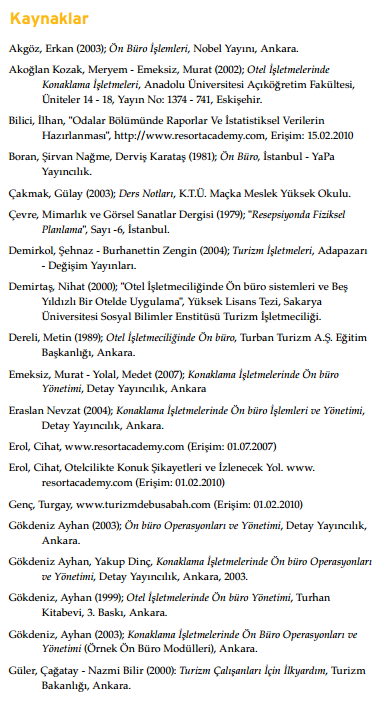 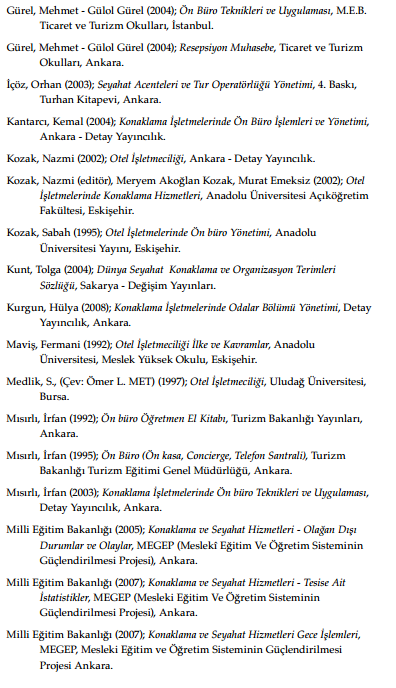 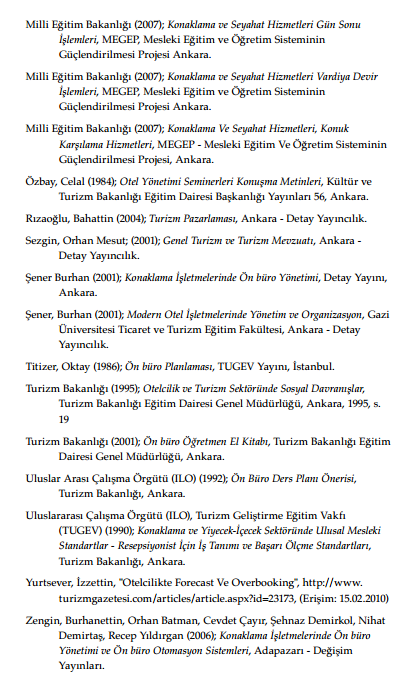 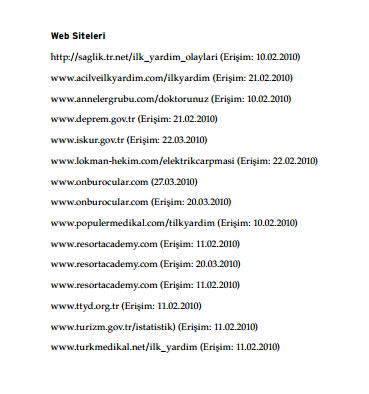